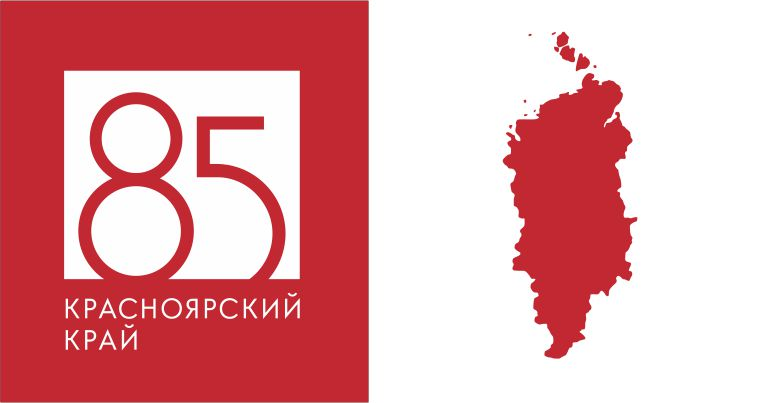 Красноярский край – 
земля друзей
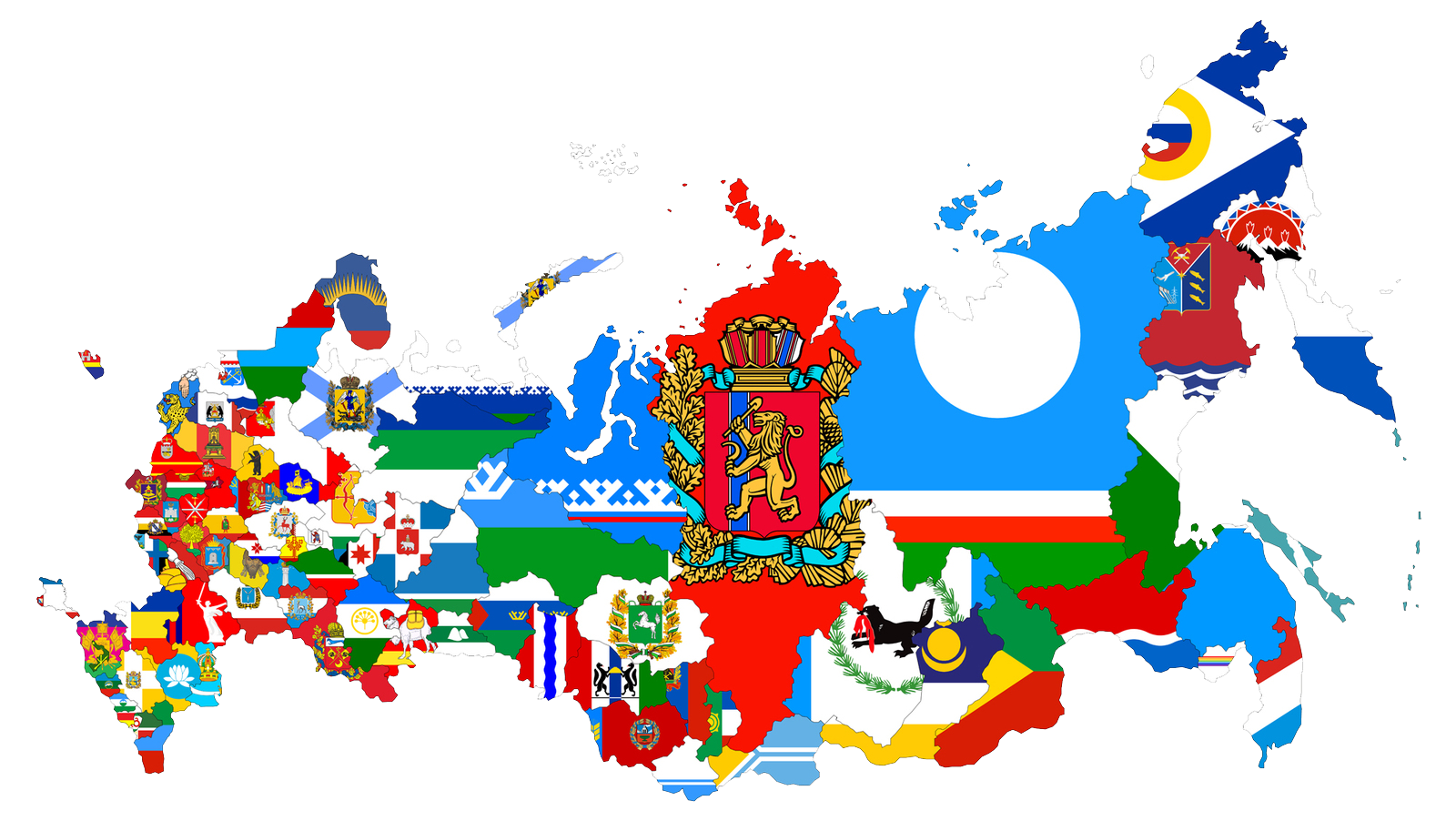 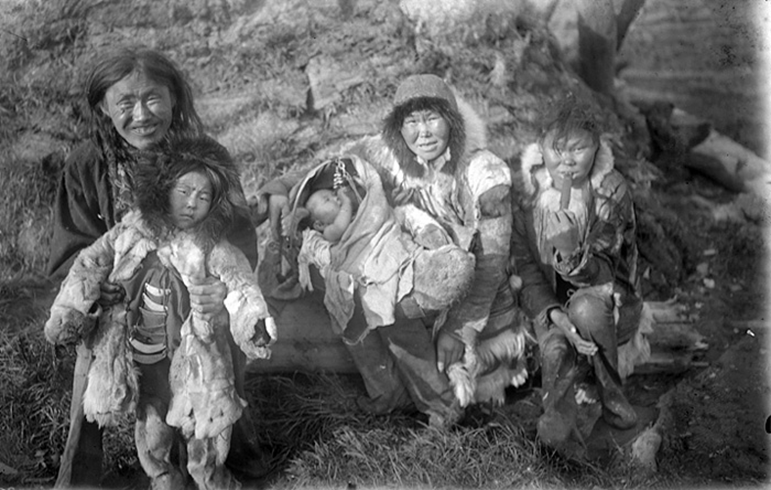 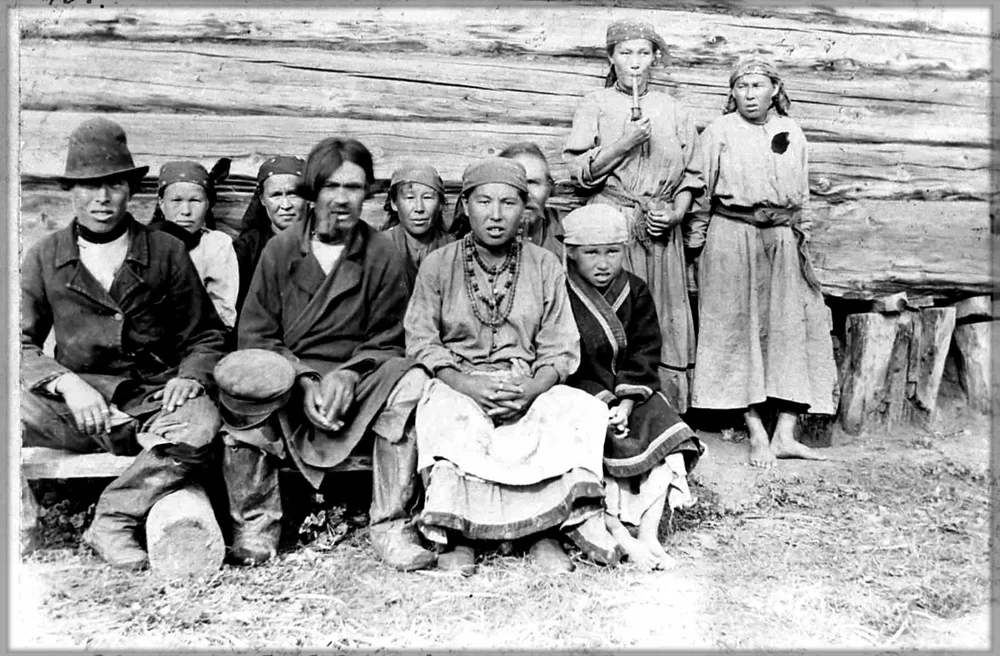 Самодийские – ненцы, энцы, нганасаны и селькупы.
Представители тюркских народов -
хакасы, тувинцы, алтайцы
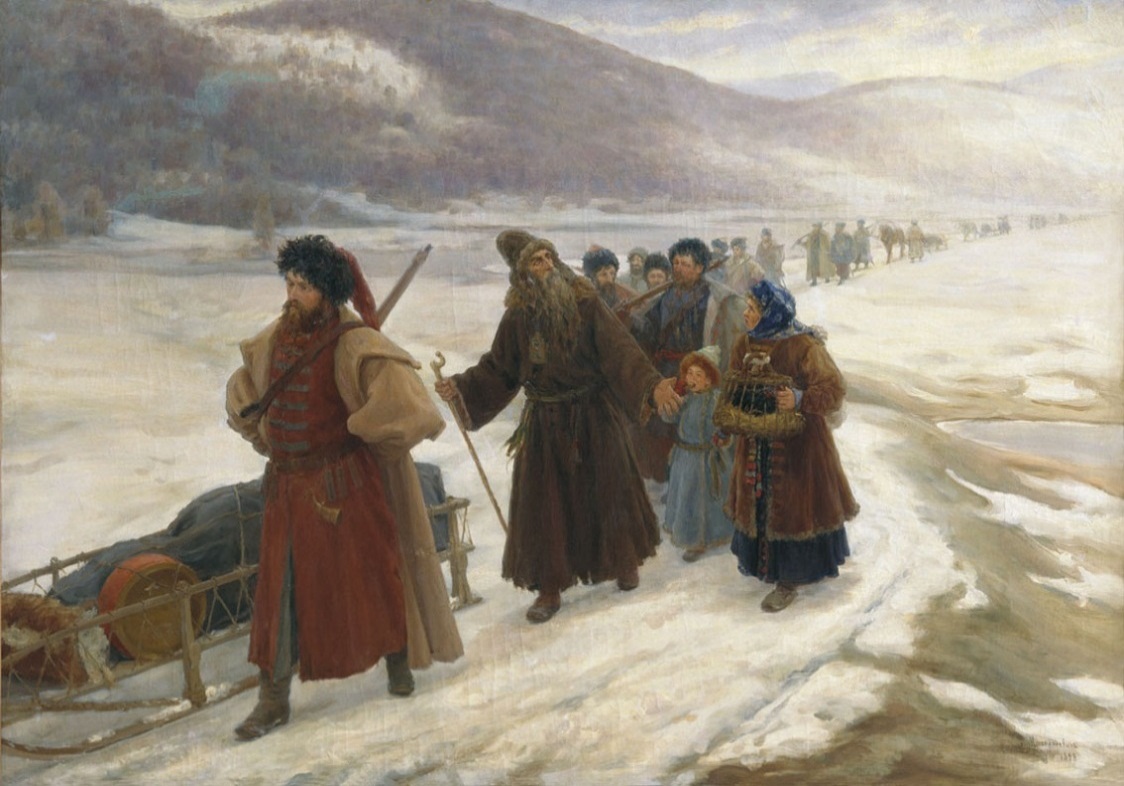 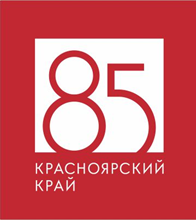 «Путешествие Аввакума по Сибири» Художник Милорадович Сергей Дмитриевич
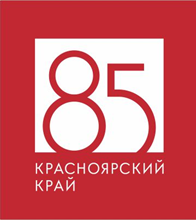 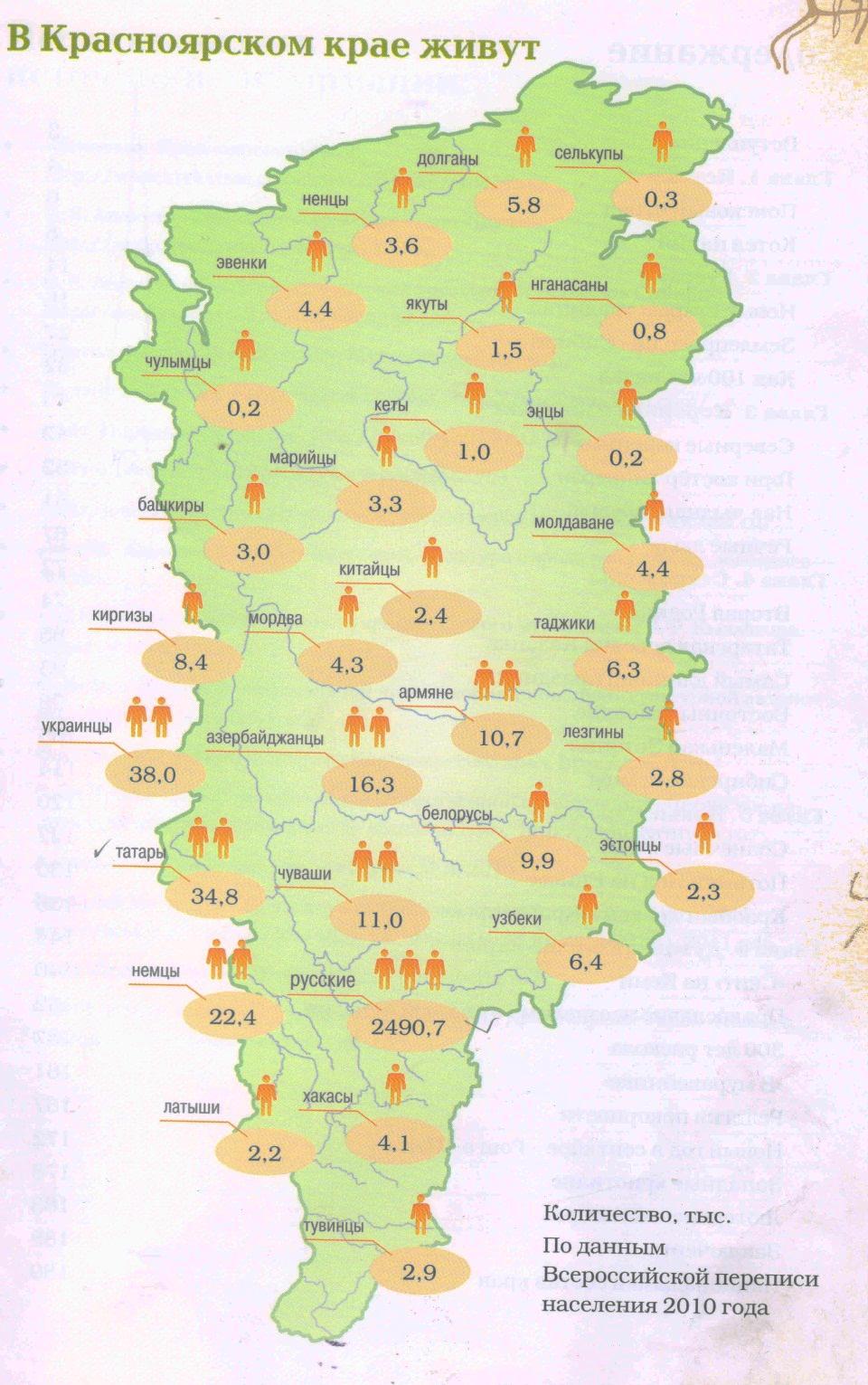 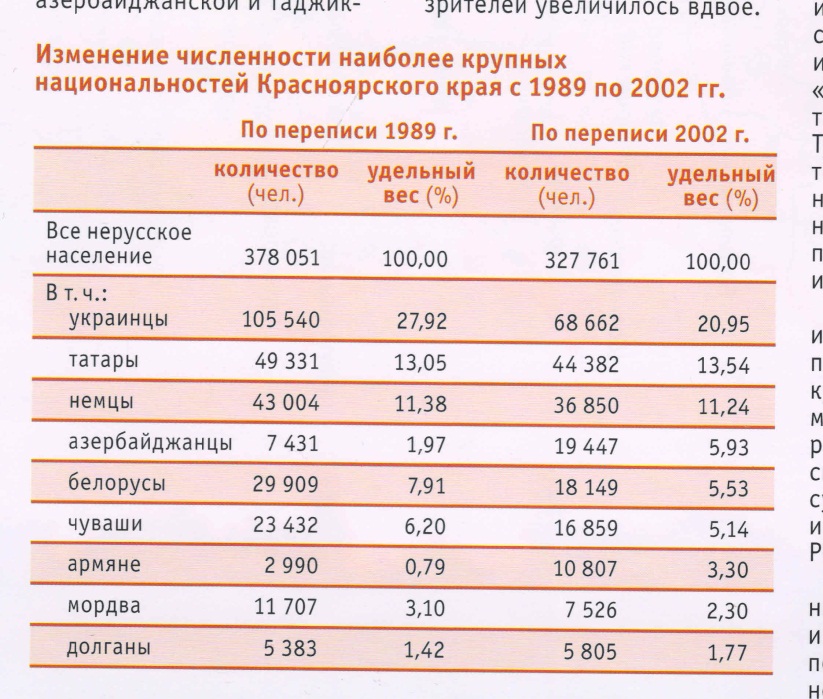 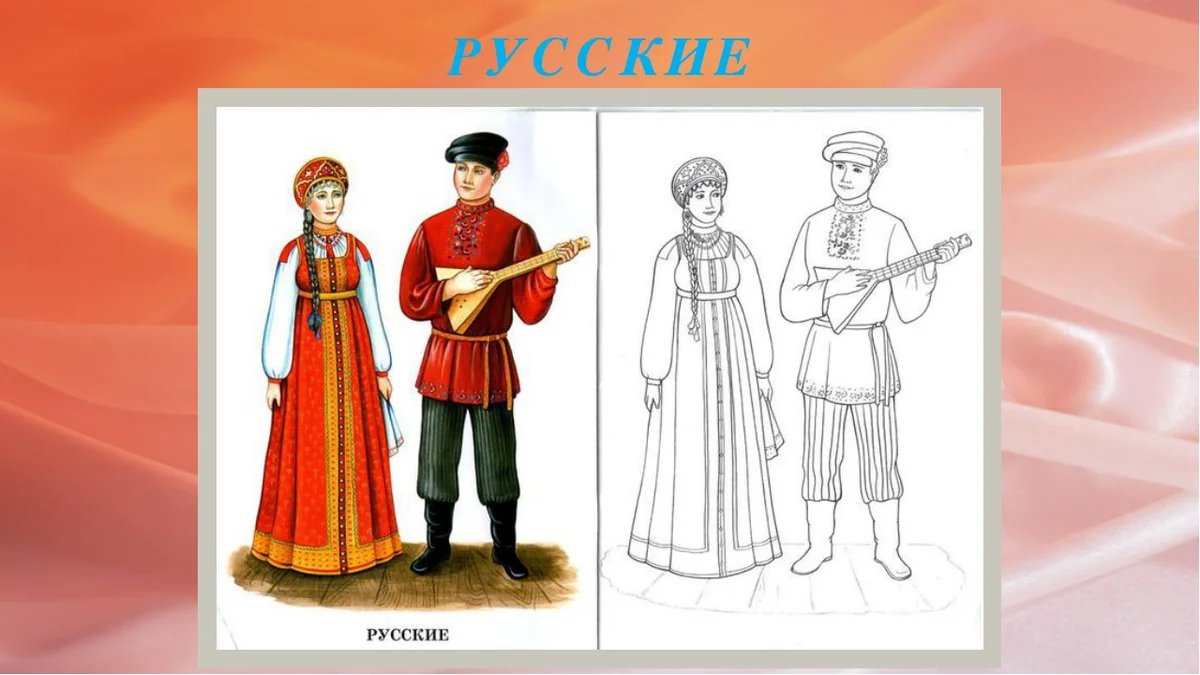 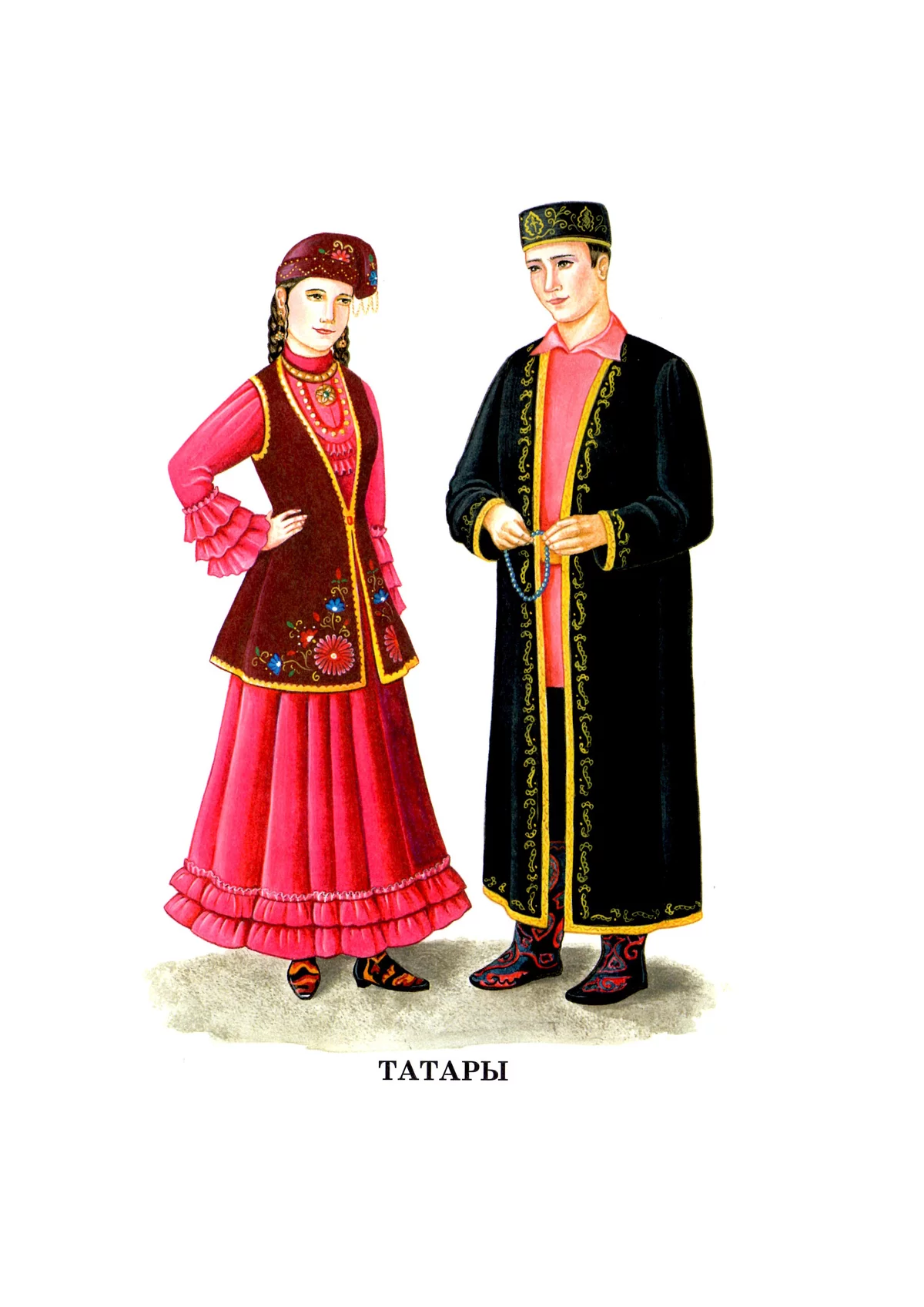 РУССКИЕ                          ТАТАРЫ



НЕМЦЫ                           ДОЛГАНЫ
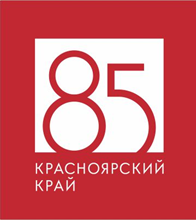 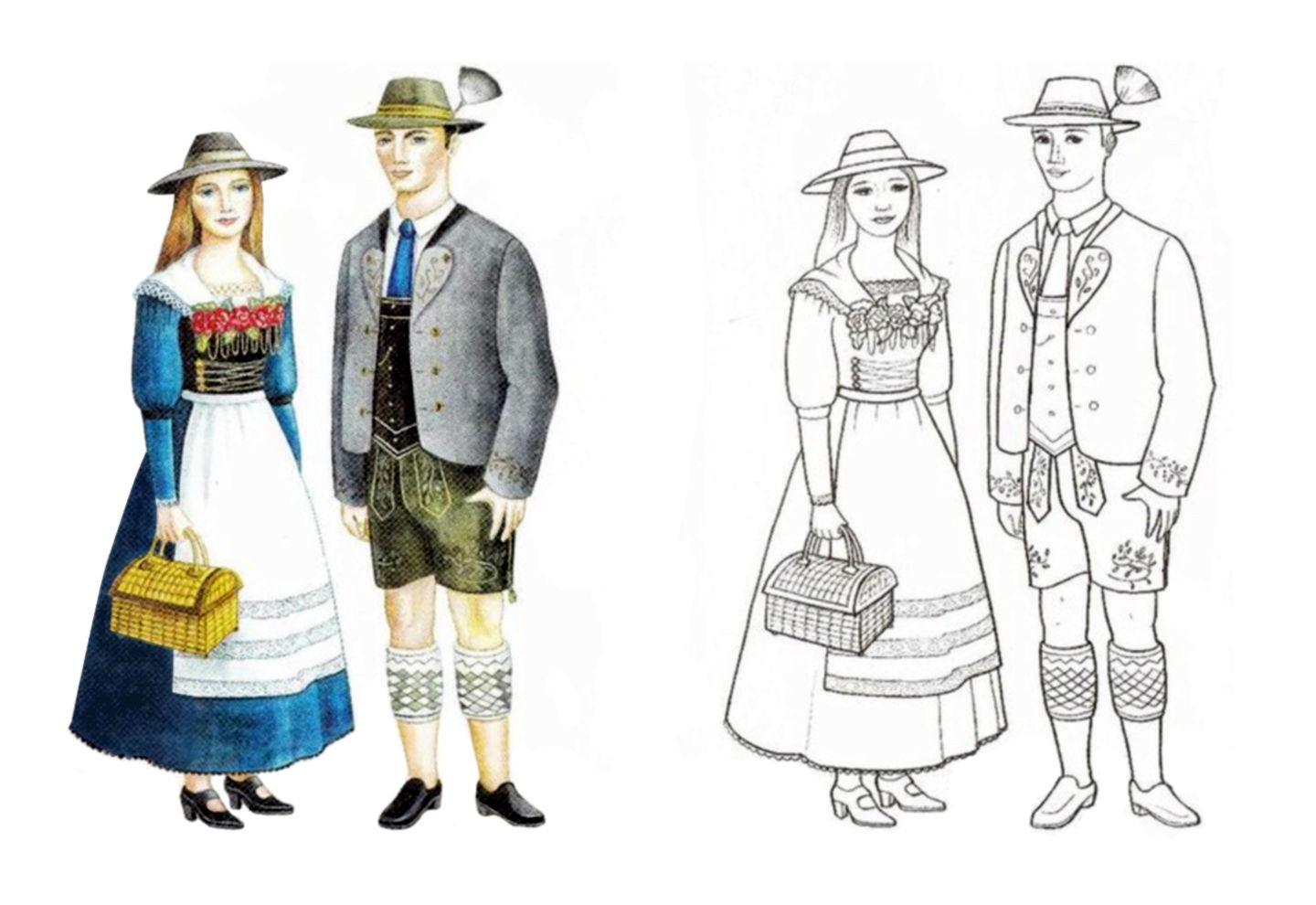 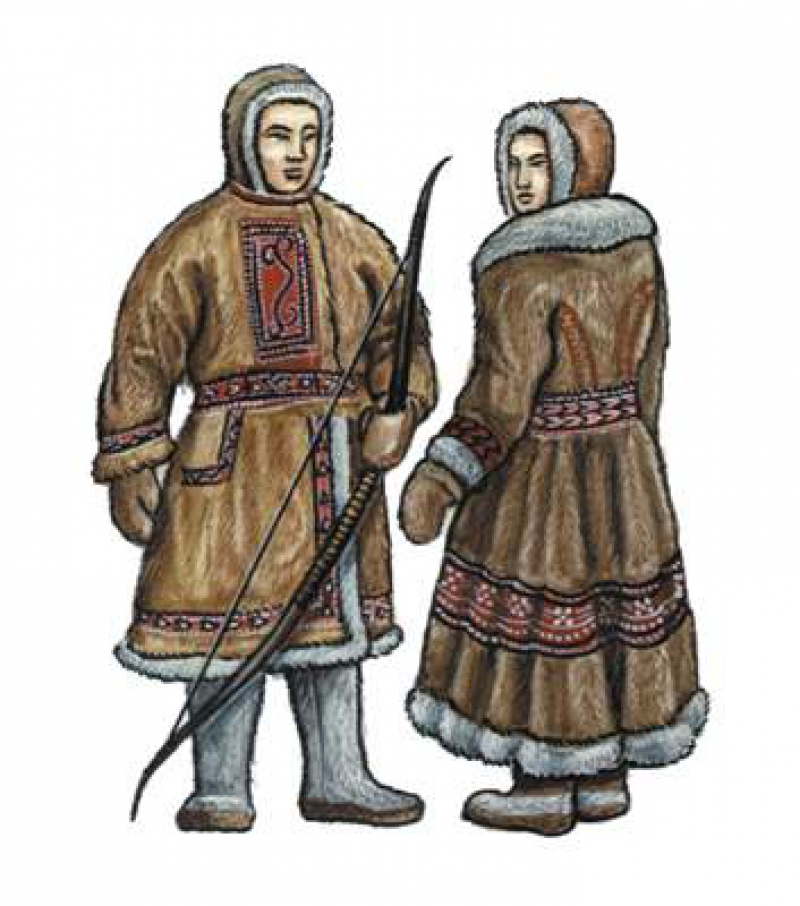 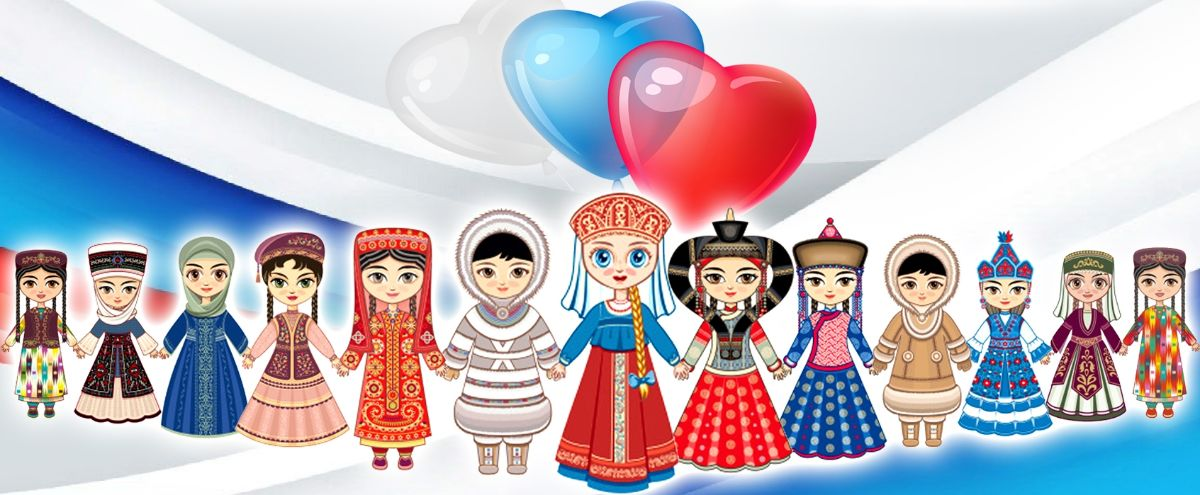 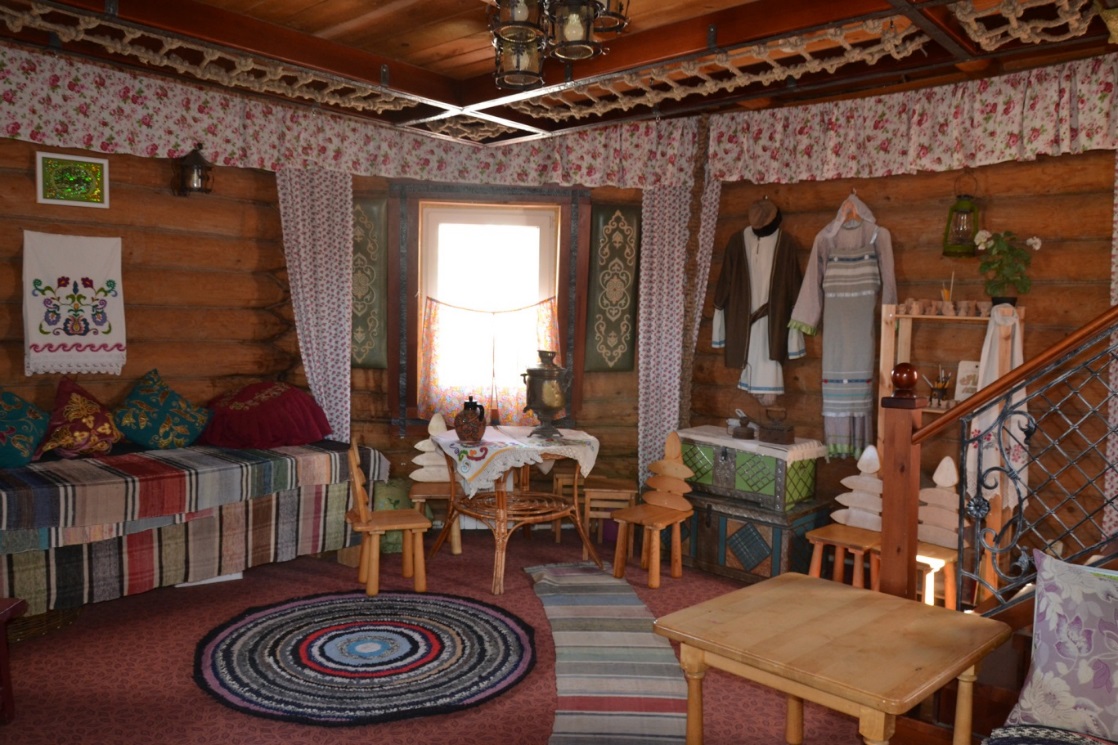 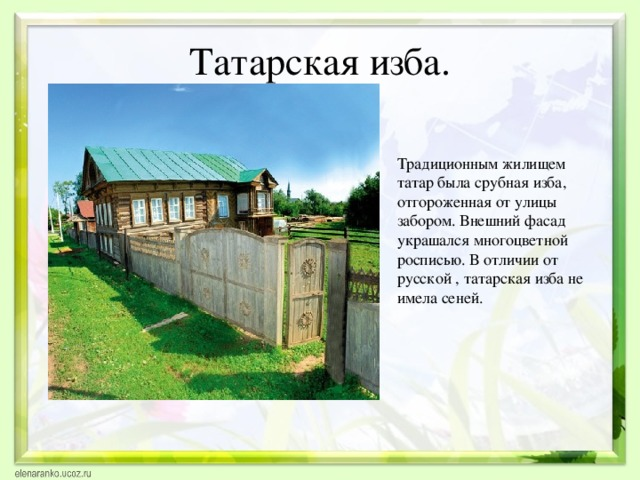 Чем еще дополнялся наряд избы?
Вырезанными из дерева фигурками;
Навешанной на перегородку праздничной одеждой;
Картинами
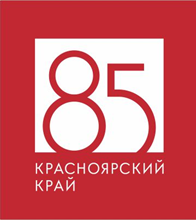 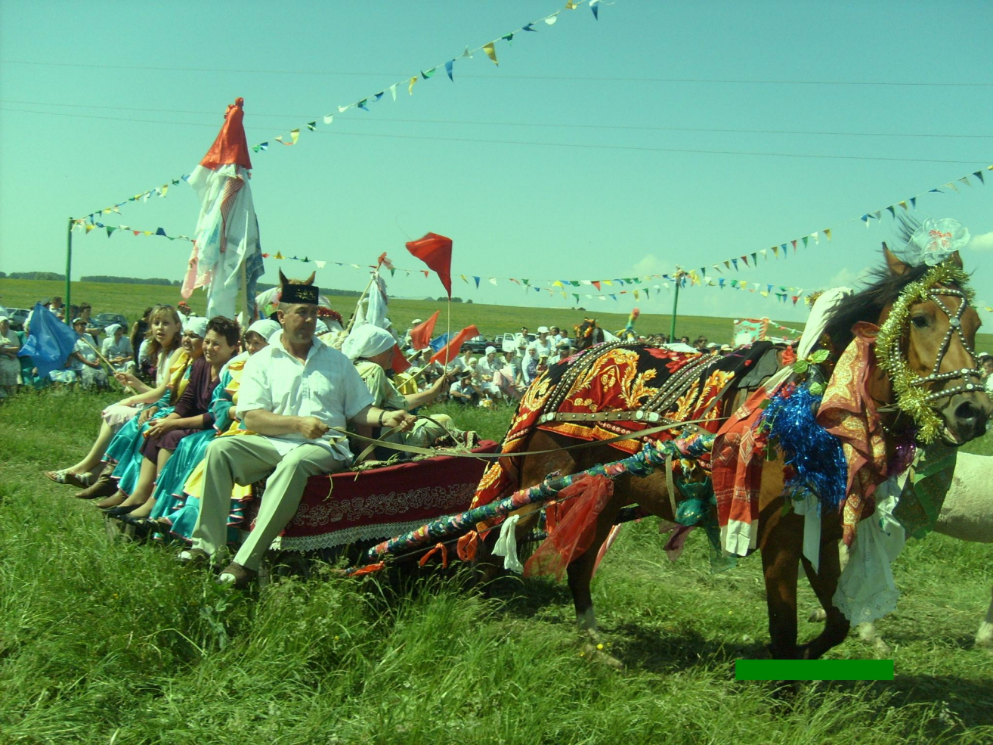 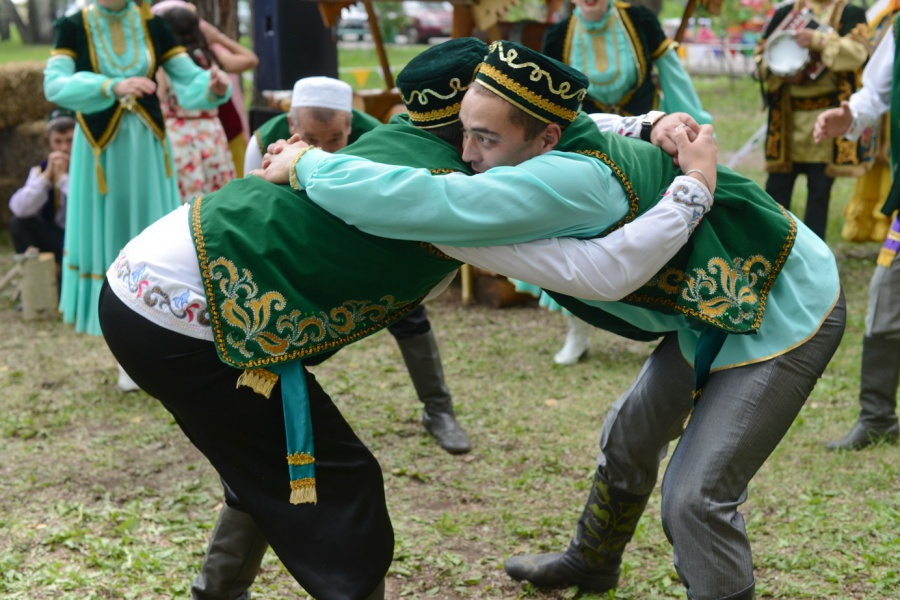 Как переводится название праздника «Сабантуй»?
Праздник силачей;
Праздник любимой лошади;
Праздник плуга
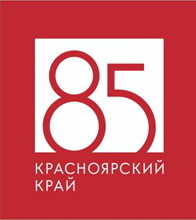 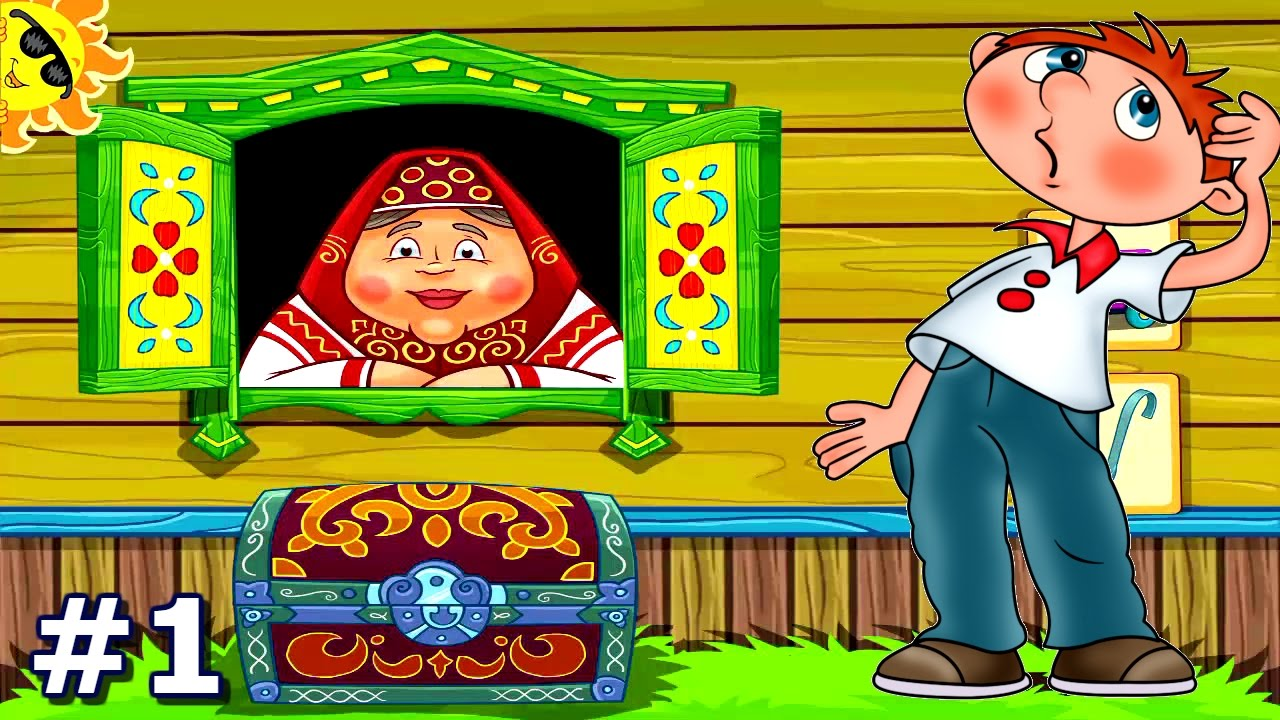 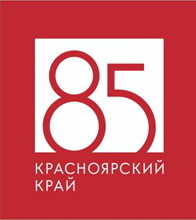 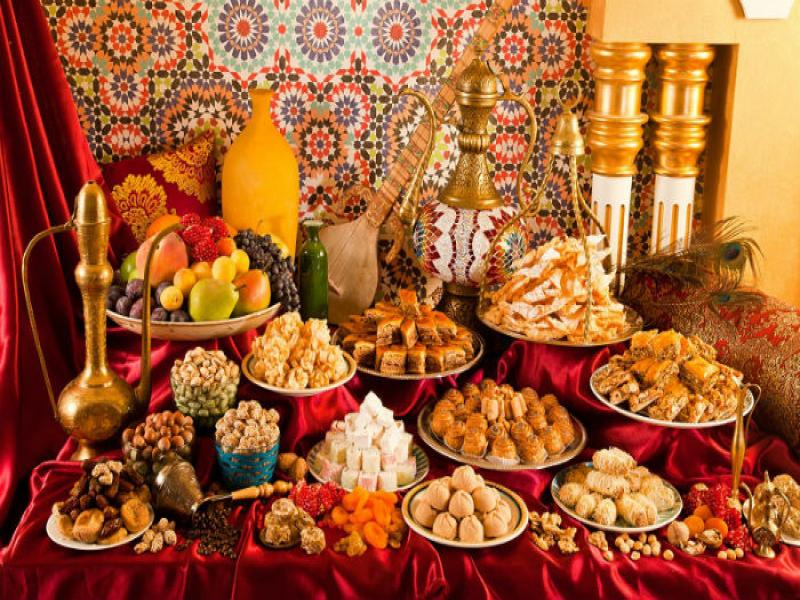 Что делали с помощью этого предмета?
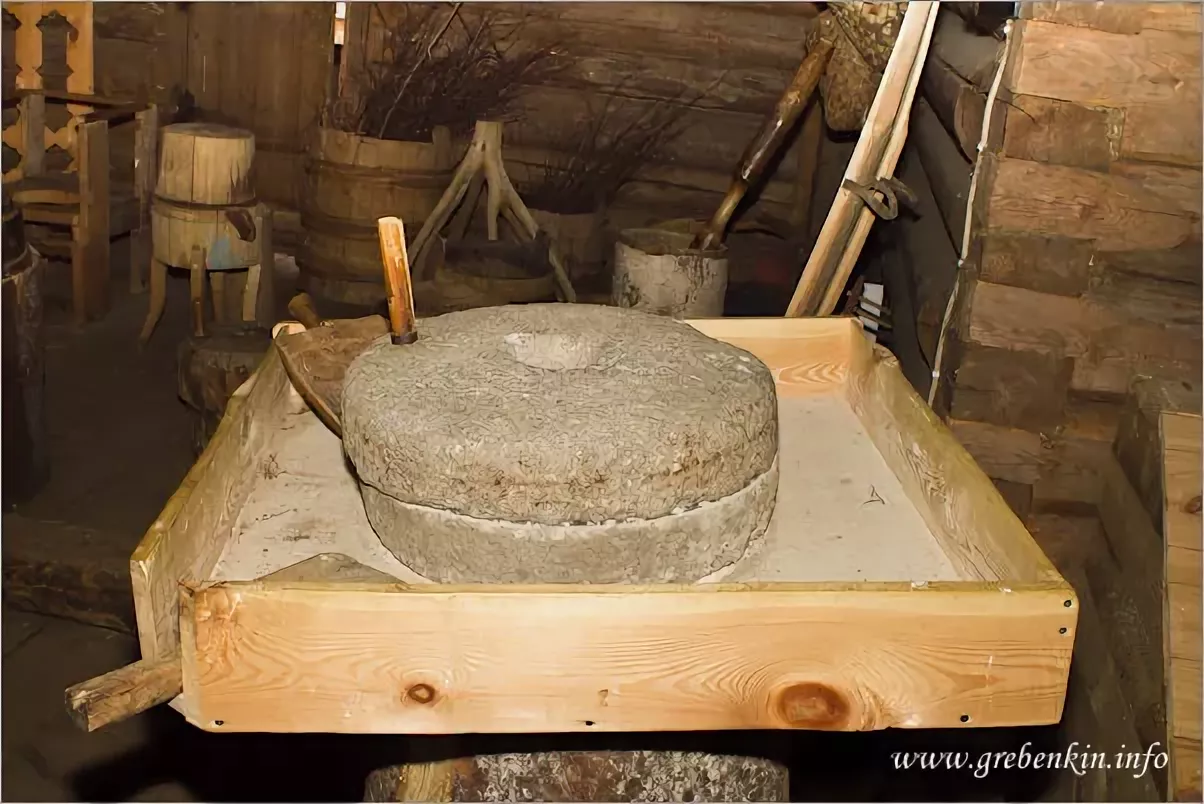 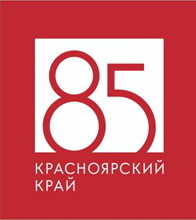 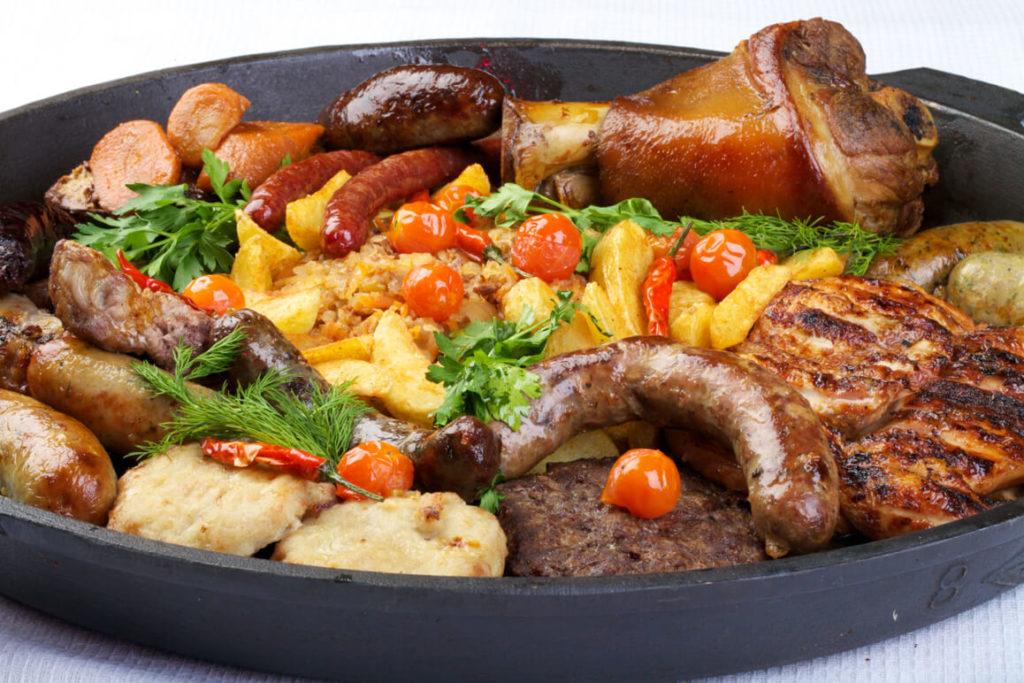 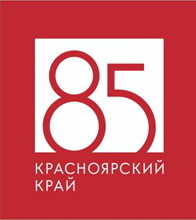 Что такое нудль?
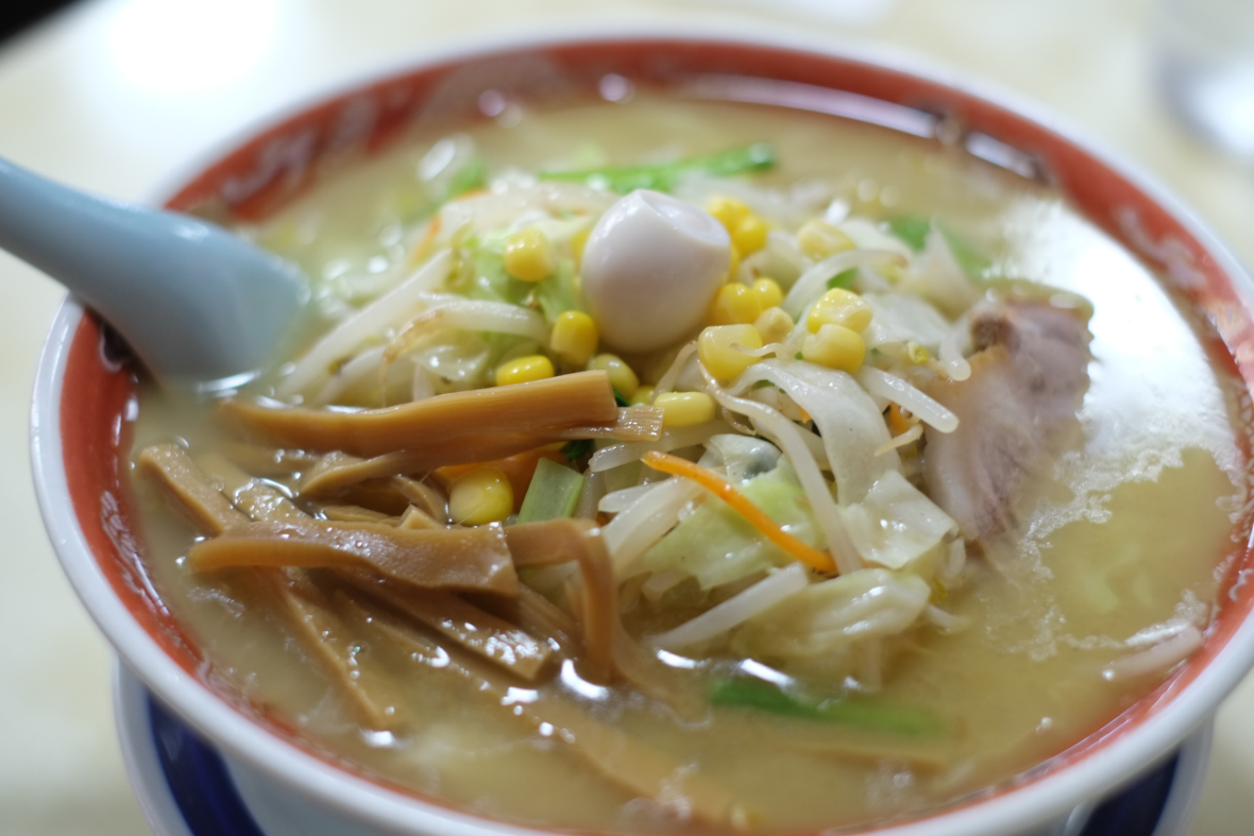 Куриная лапша;
Суп с клецками;
Фруктовый суп
Праздник Троицы в Германии
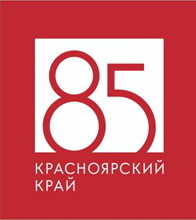 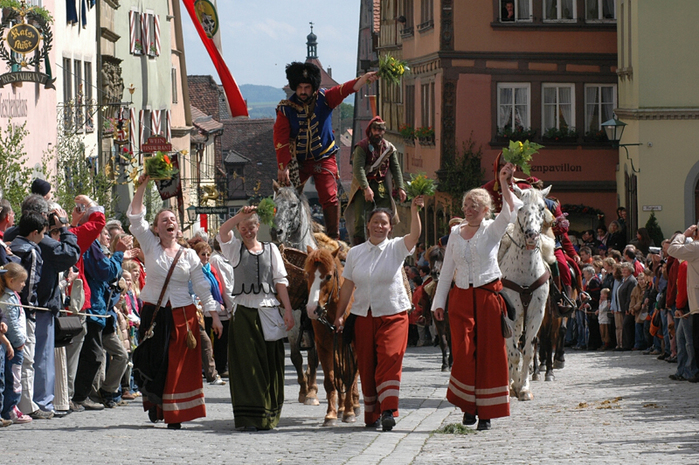 Что такое шванки?
Повествование о героях;
Народные песни; 
Короткие комические рассказы.
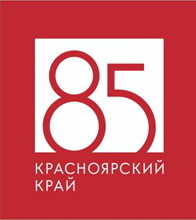 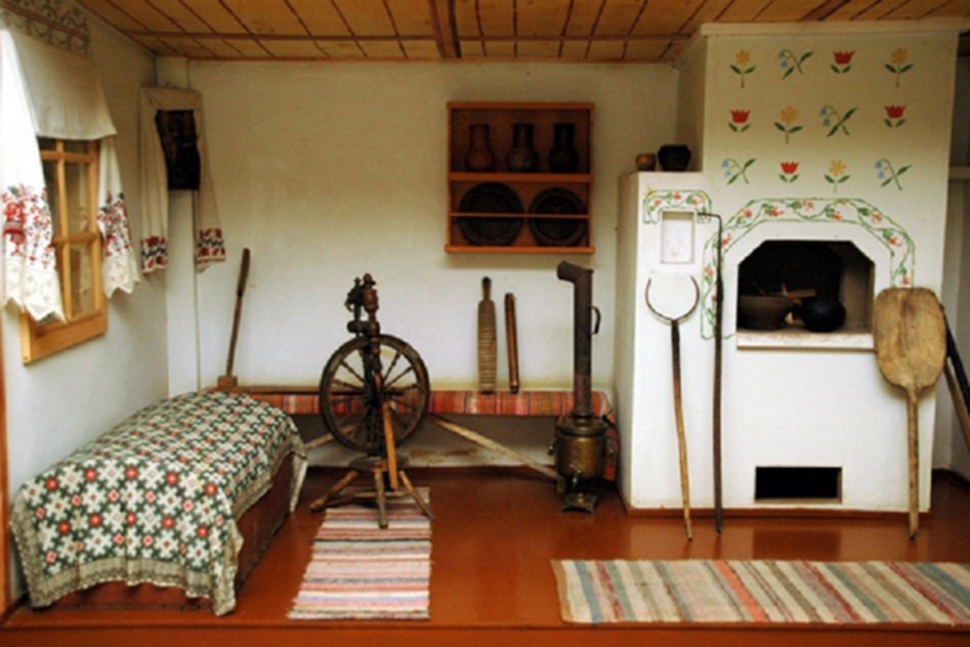 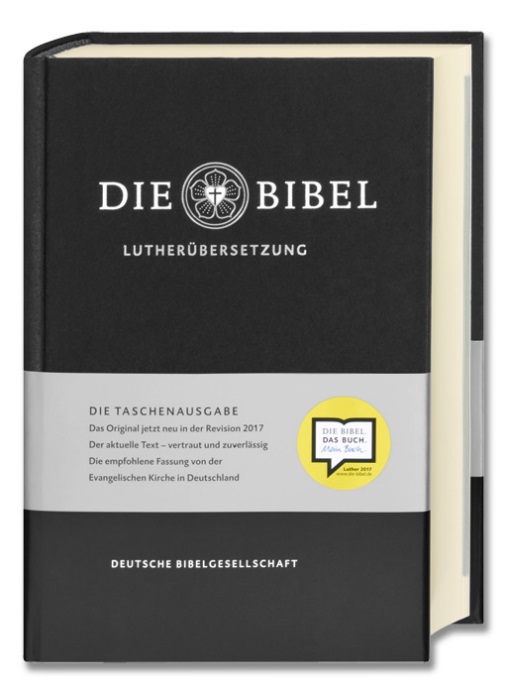 Эта книга является самой продаваемой книгой всех времён, со среднегодовым объёмом продаж примерно в 100 миллионов экземпляров.
Что это за книга?
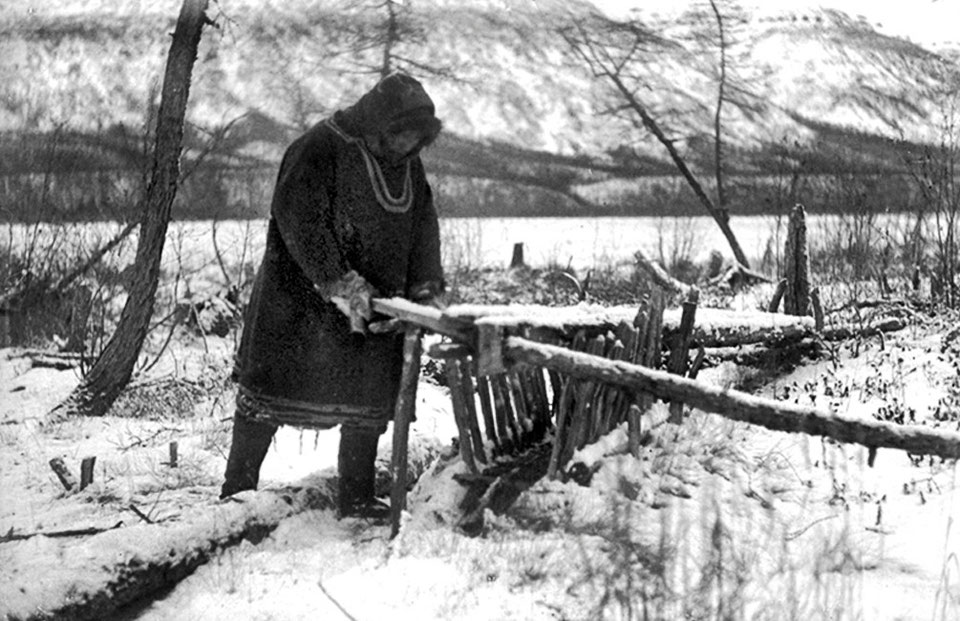 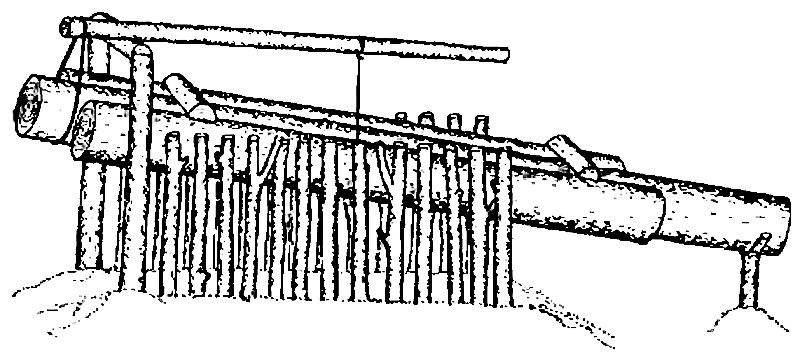 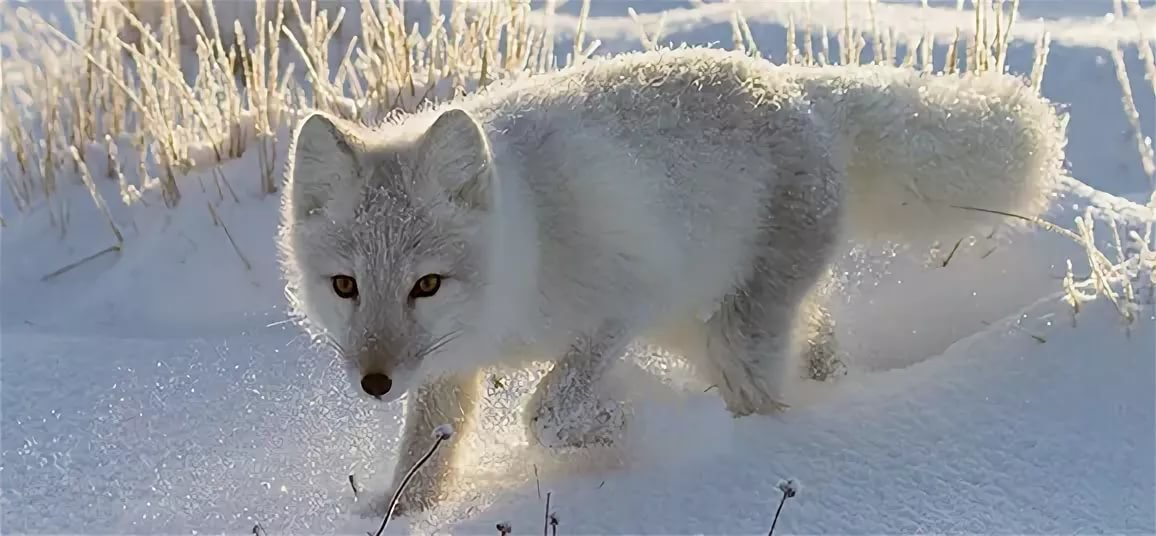 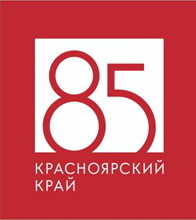 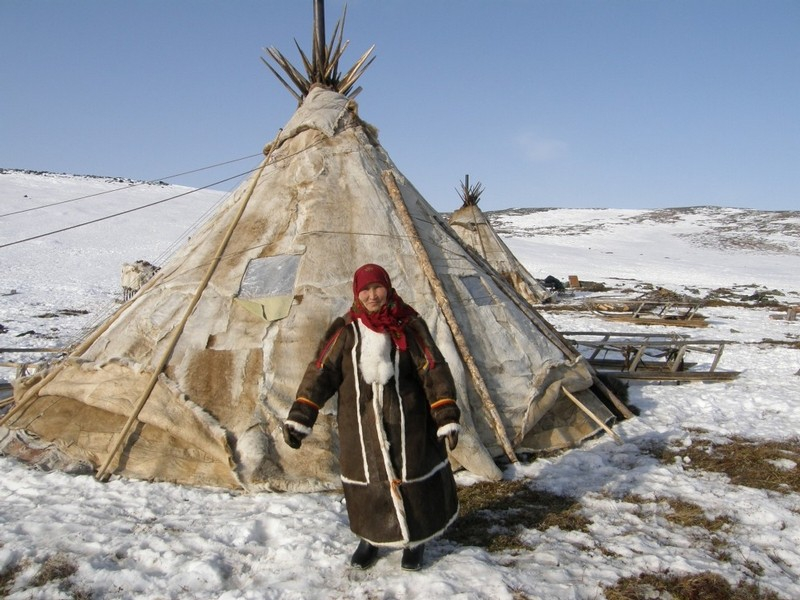 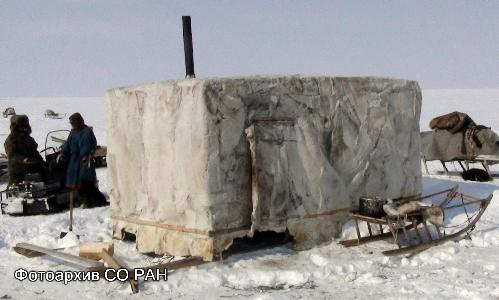 2
1
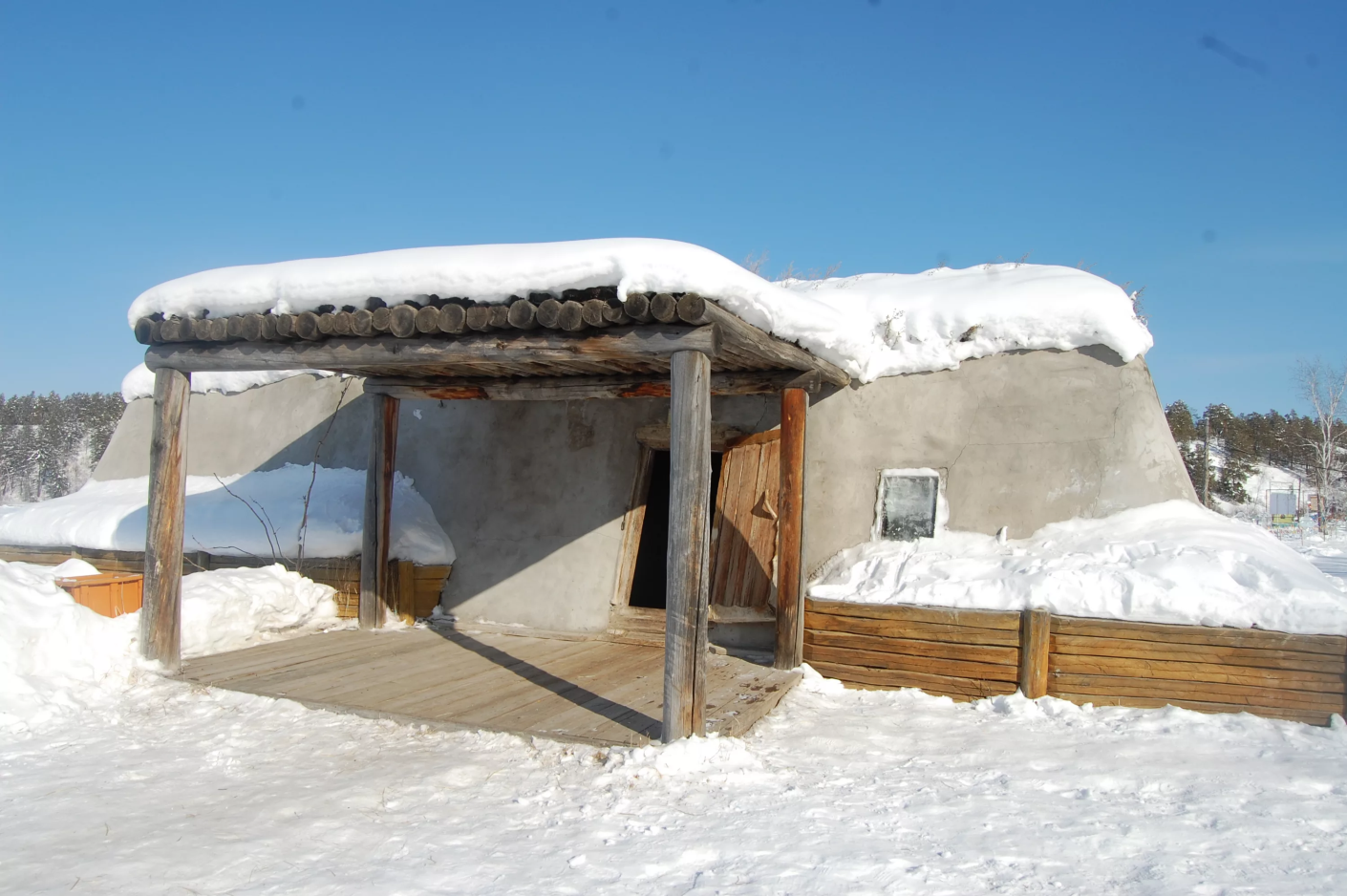 3
Балаган
Чум
Балок
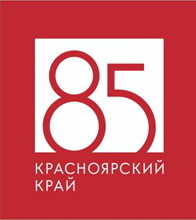 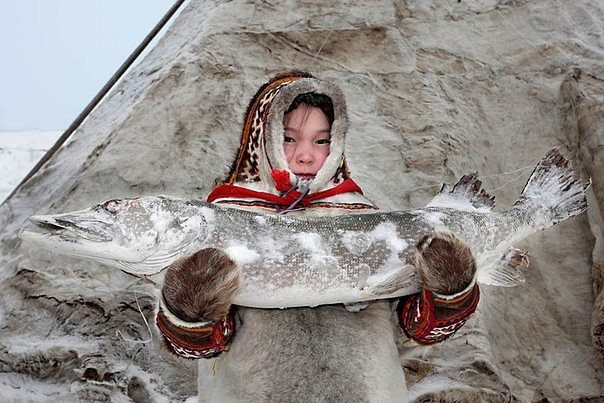 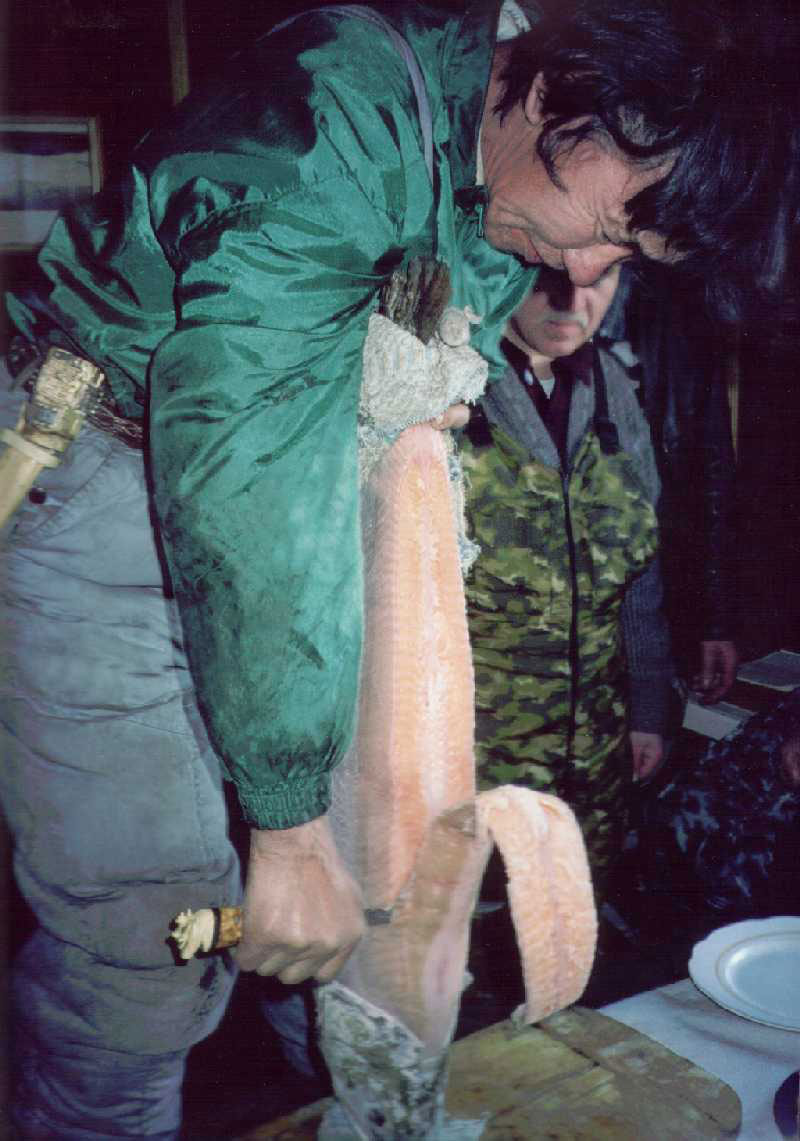 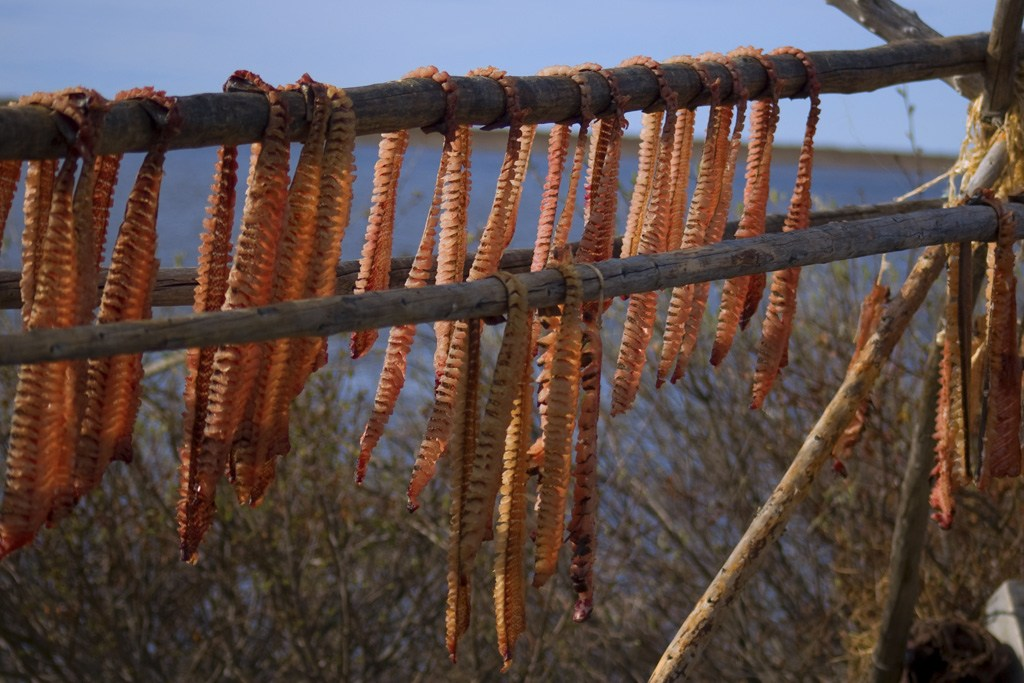 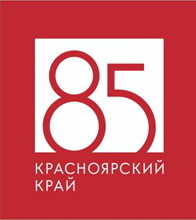 Как приготовить и кушать строганину?
Юкола
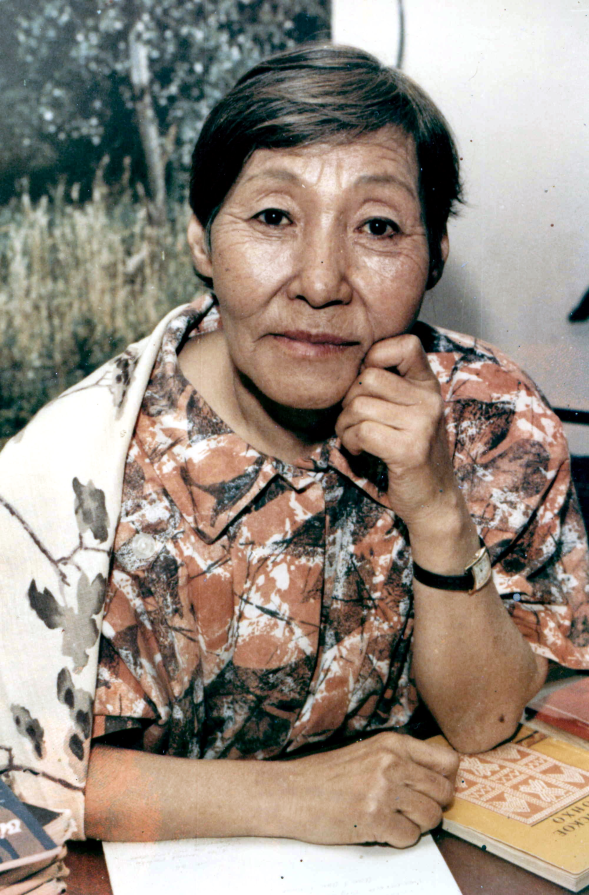 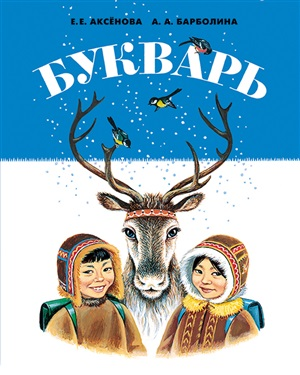 Первая добыча
Есть у долган такой обычай:
Делиться первою добычей.
Запомни мальчик!
Дай гостью лучший из кусков.
Второй кусок – для стариков.
Запомни мальчик!
Поверье древнее гласит:
Удача у того гостит,
Кто от людей её не прячет.
Запомни мальчик!
Есть у долган такой обычай:
Делись – и ……..
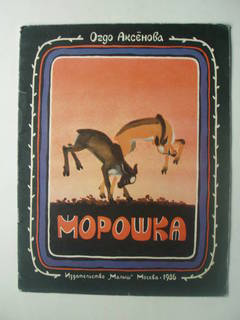 Огдо Аксёнова
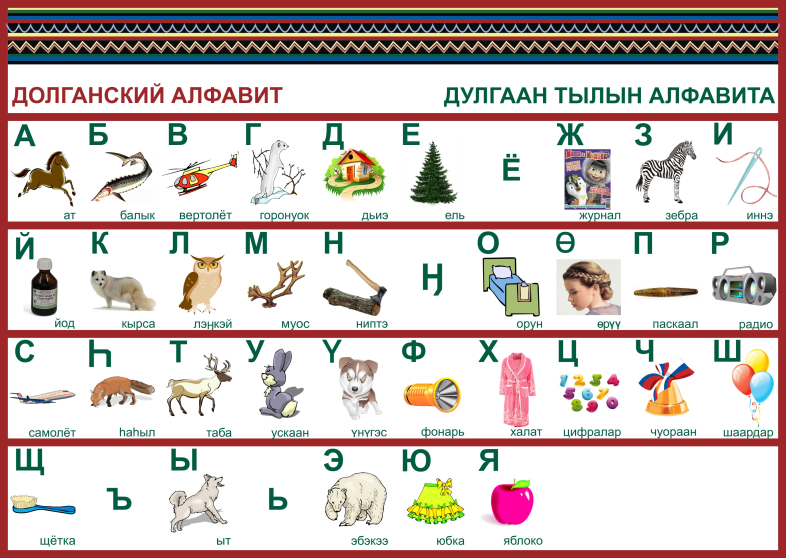 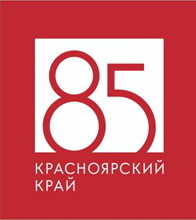 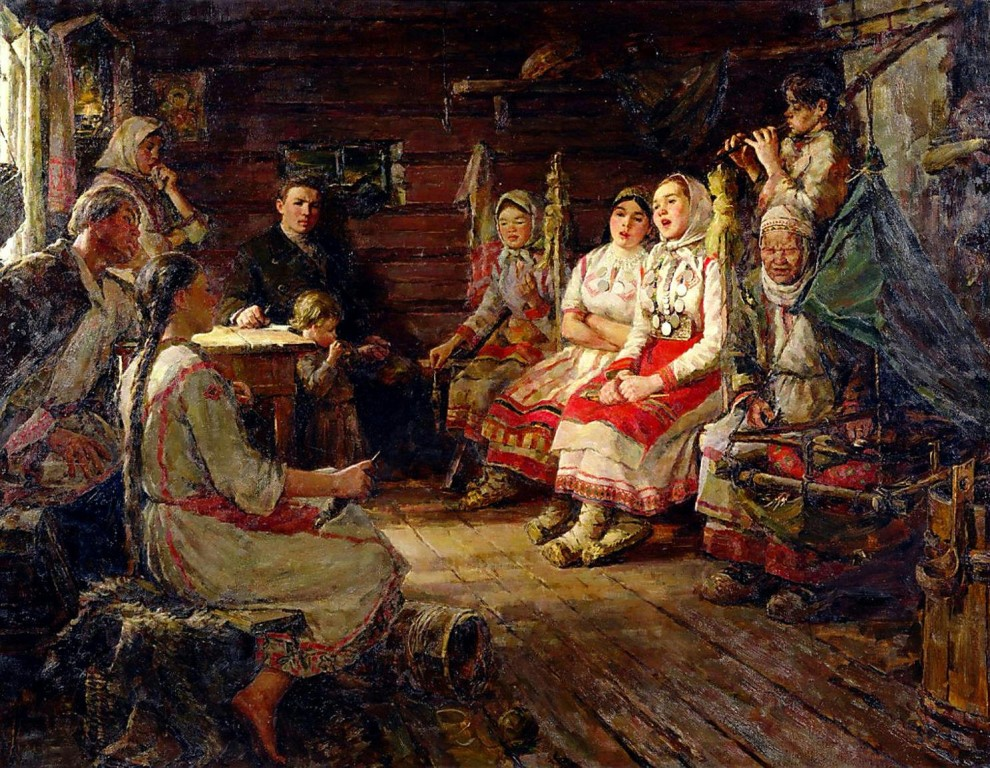 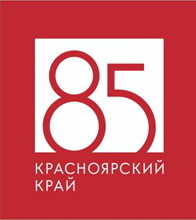 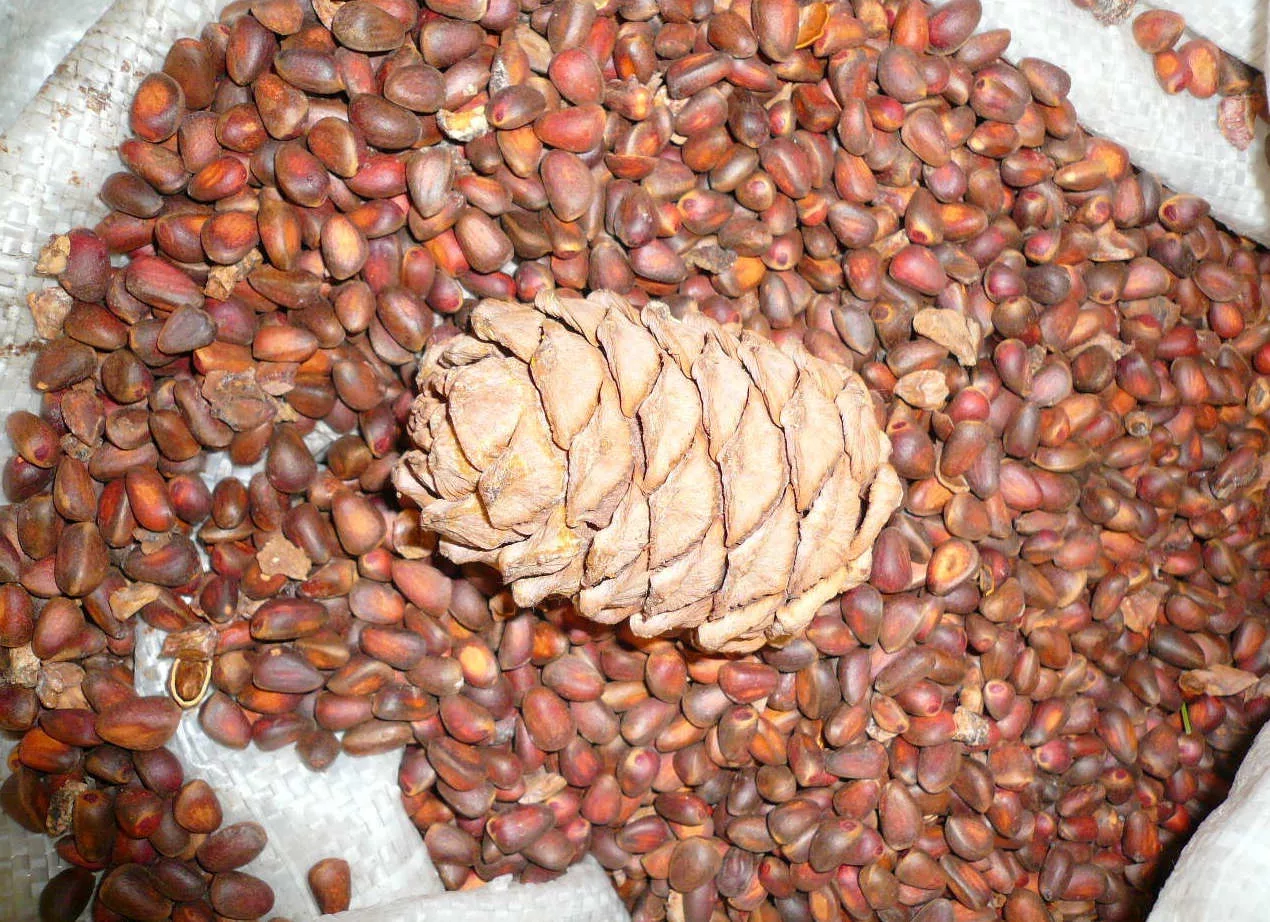 Мели, Емеля;
Сибирский разговор;
Точить лясы.
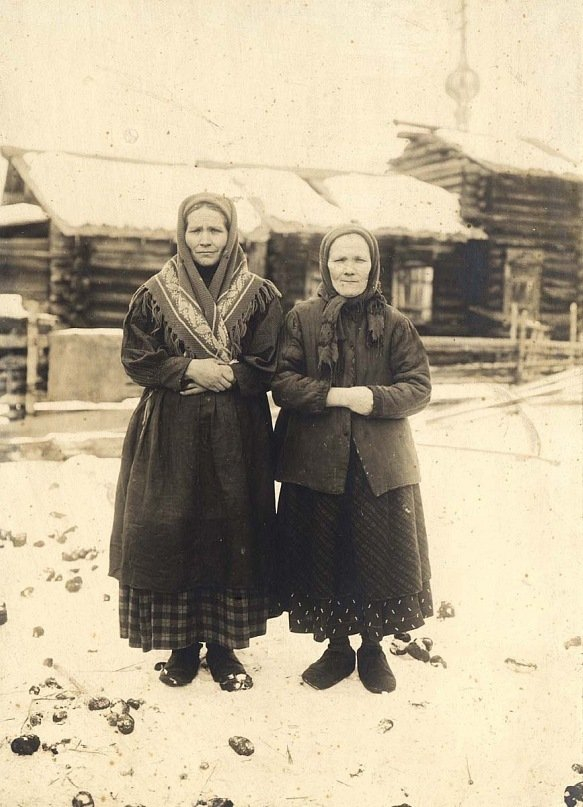 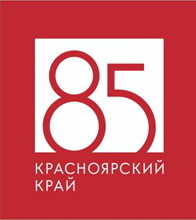 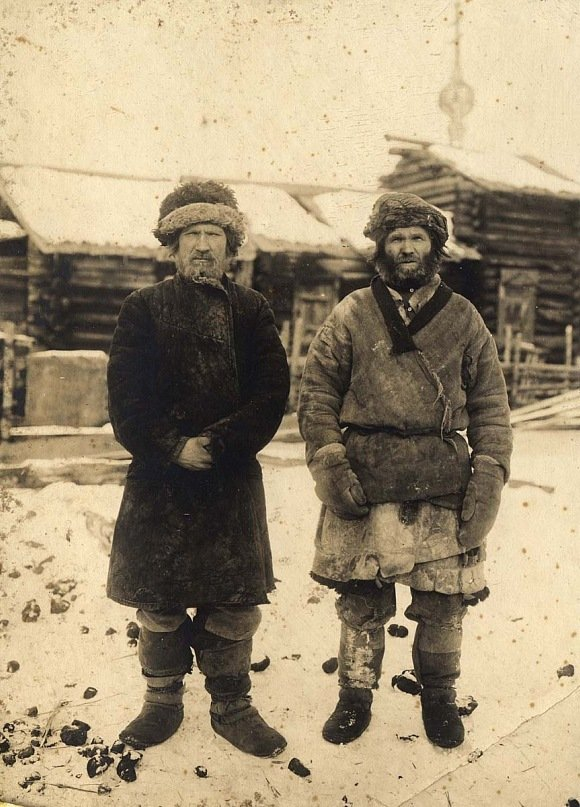 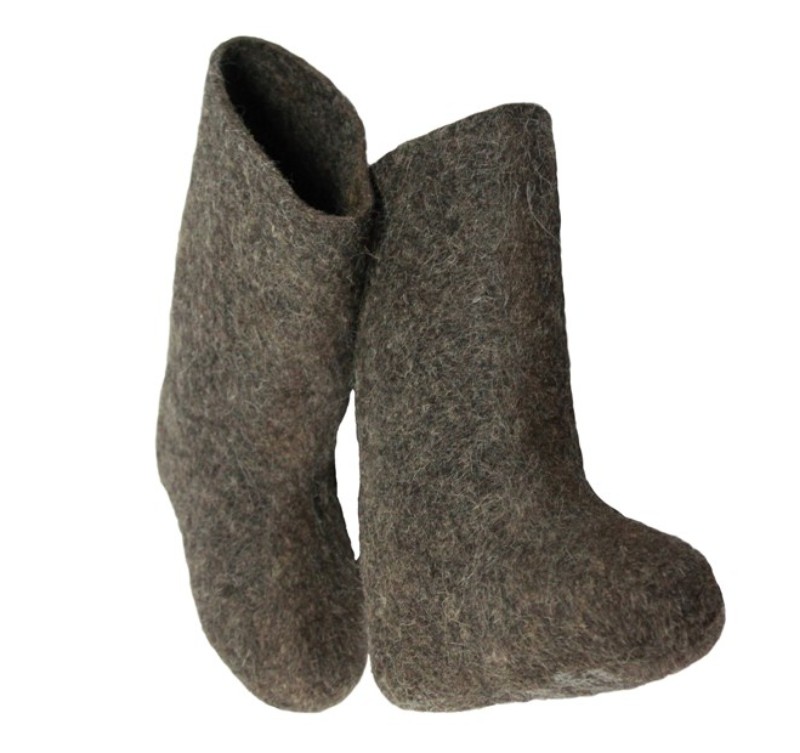 валенки
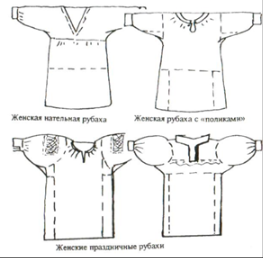 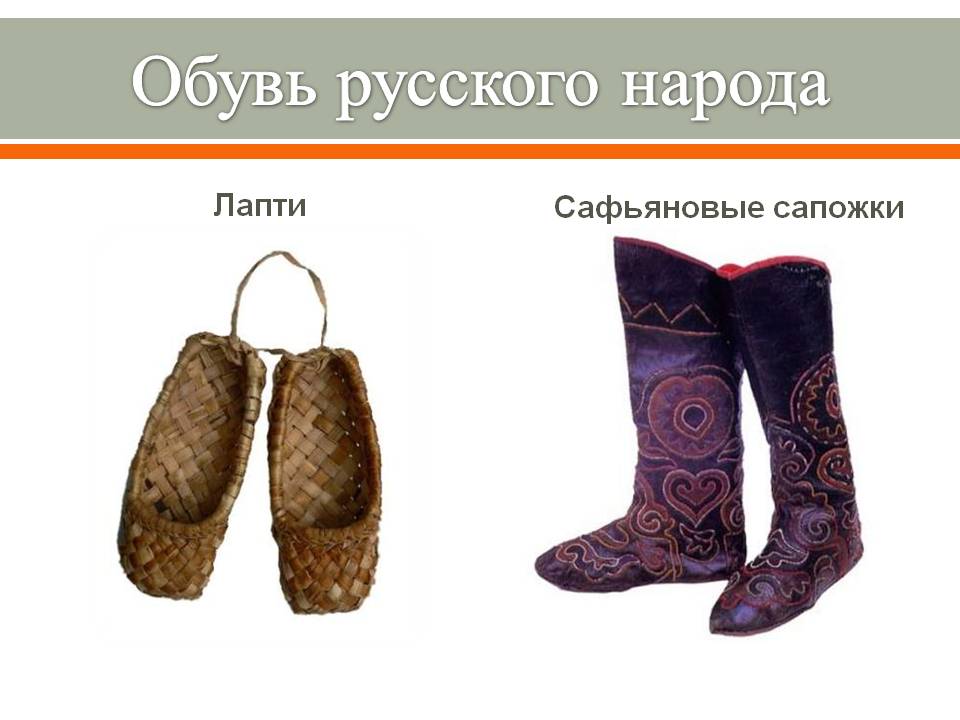 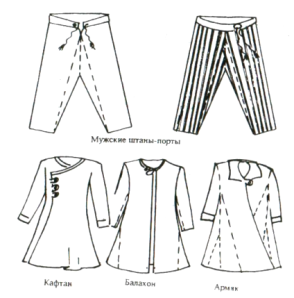 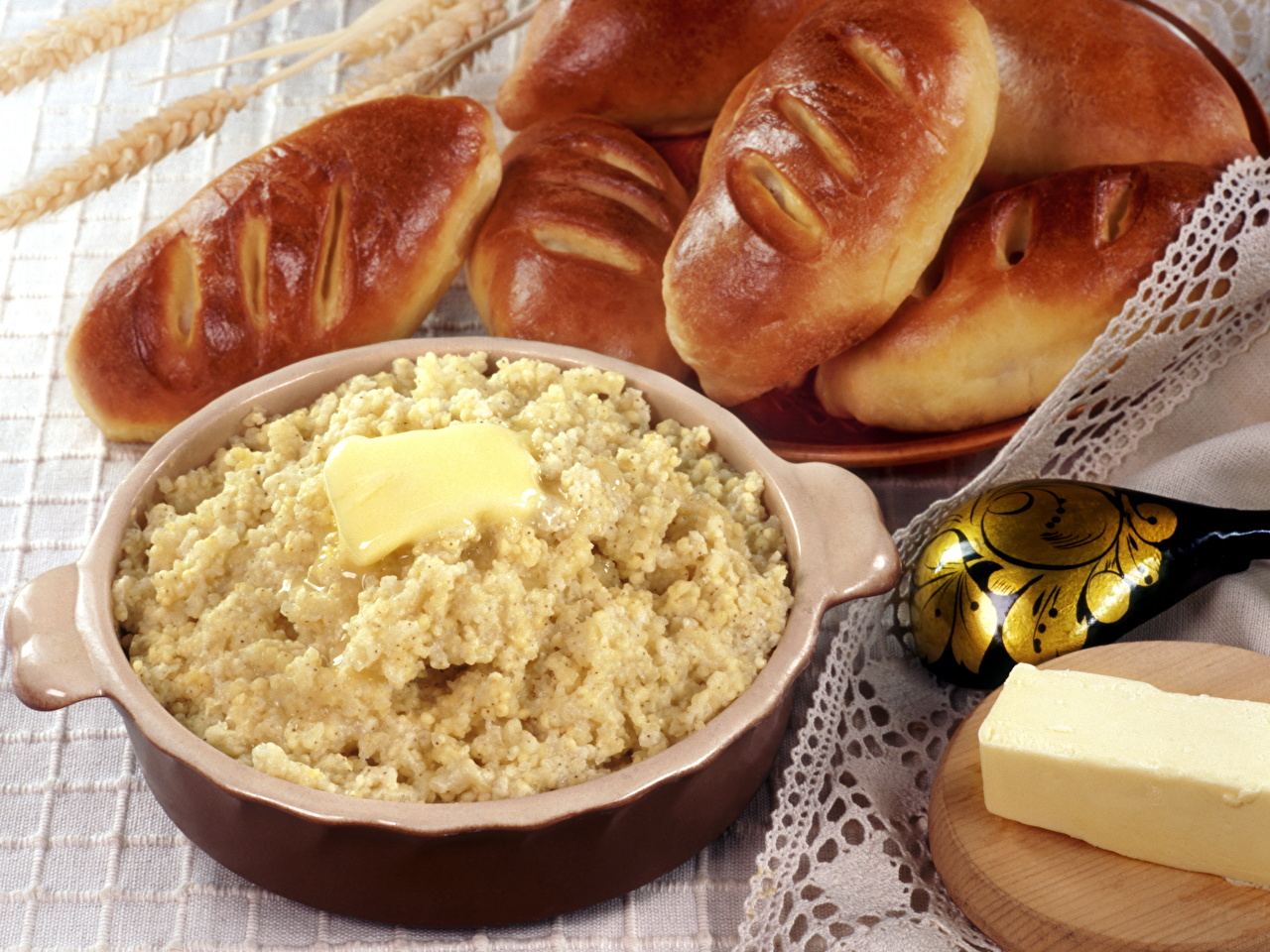 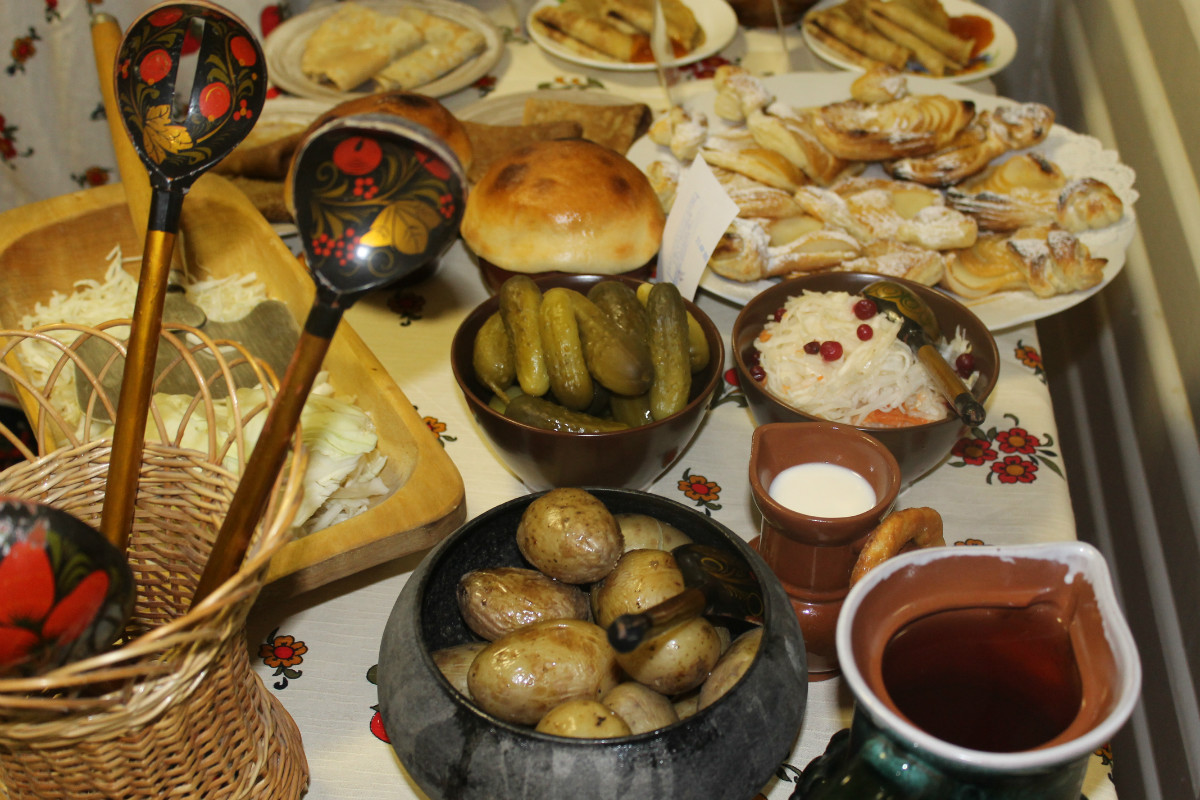 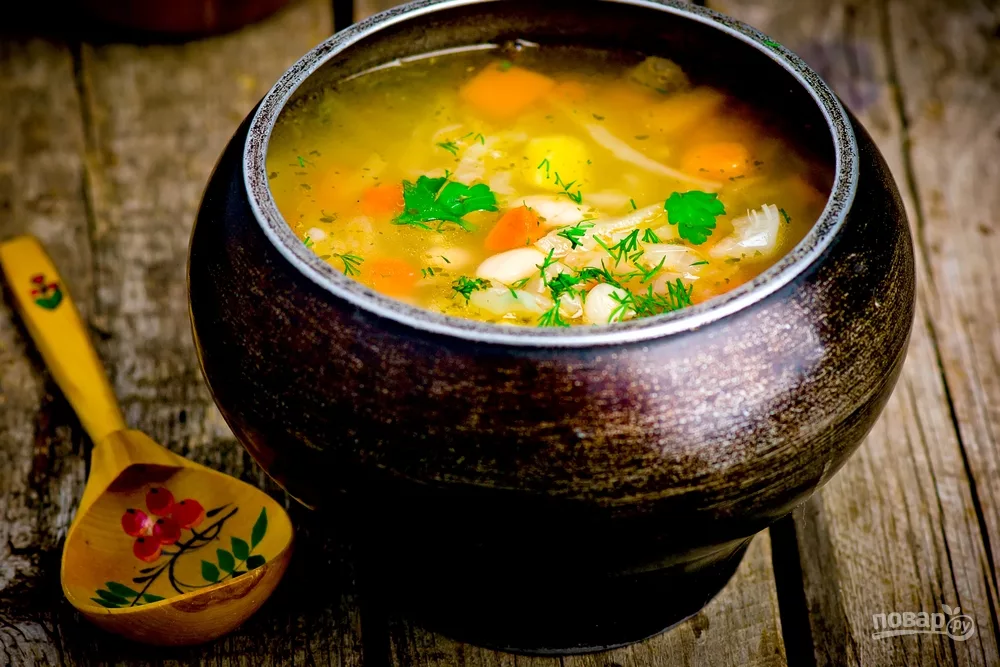 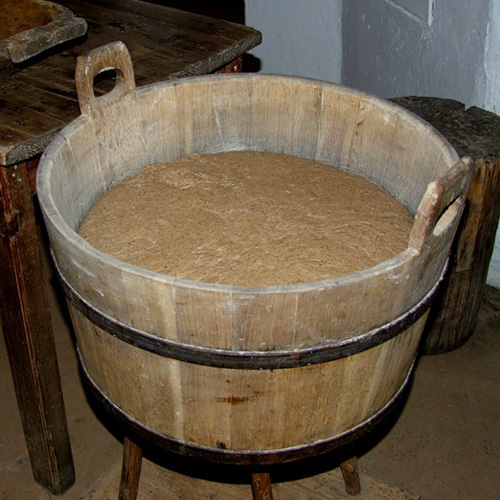 Загадка
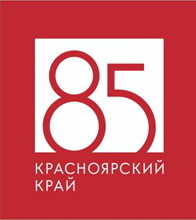 не жива, а дышит.
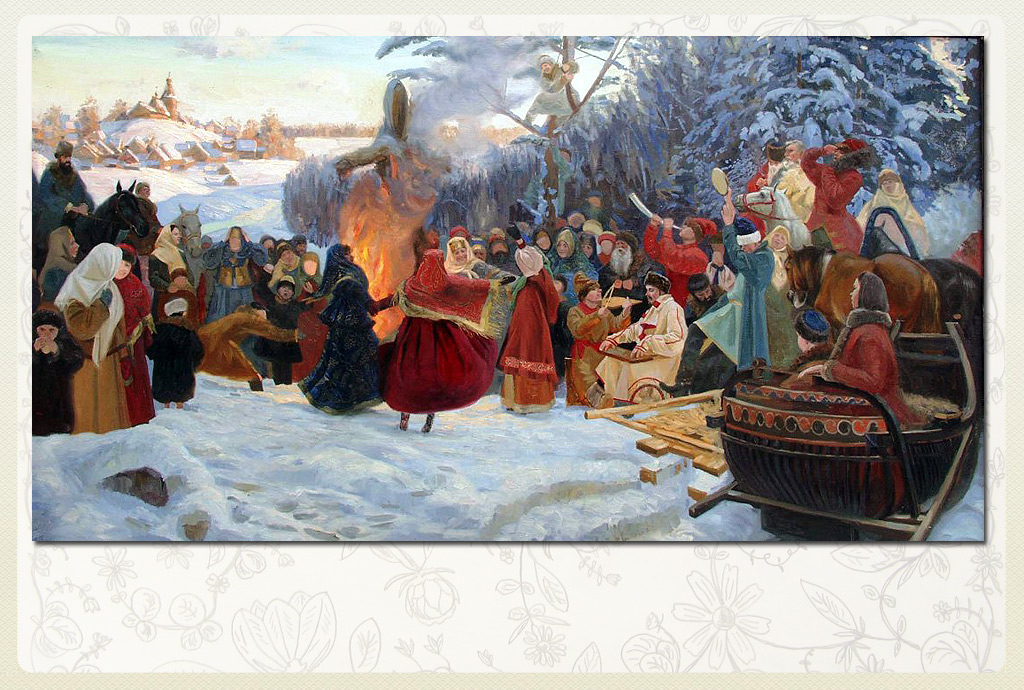 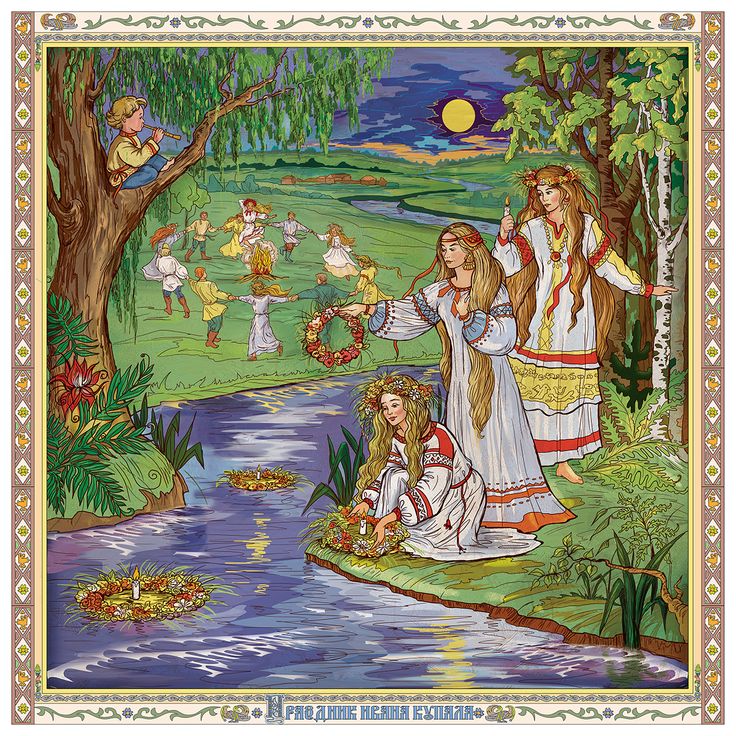 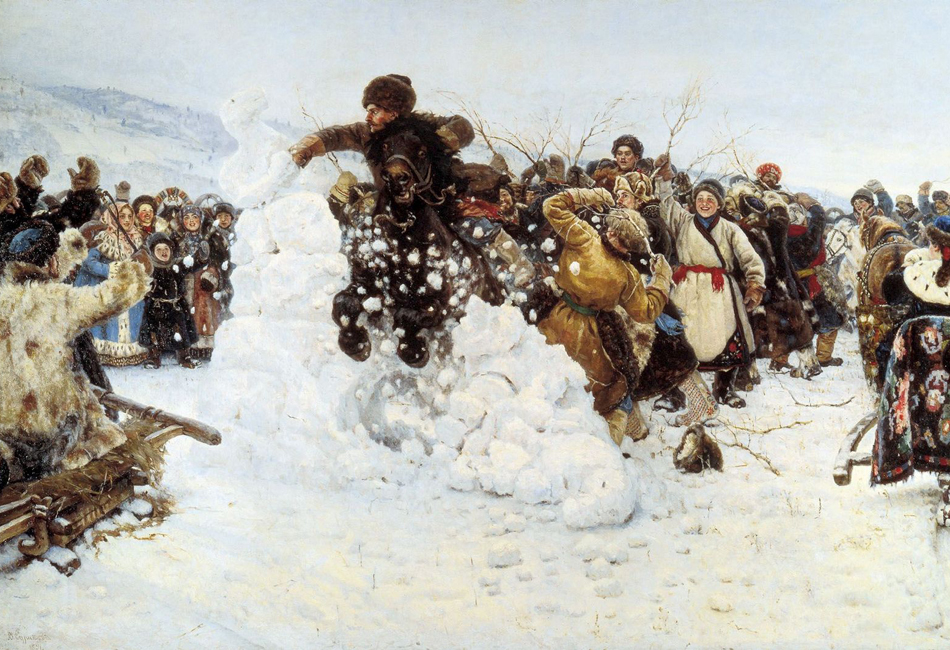 День Сибири;
День рождения Красноярского края;
День рождения Красноярска.
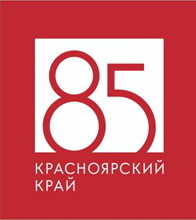 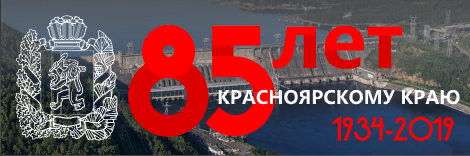 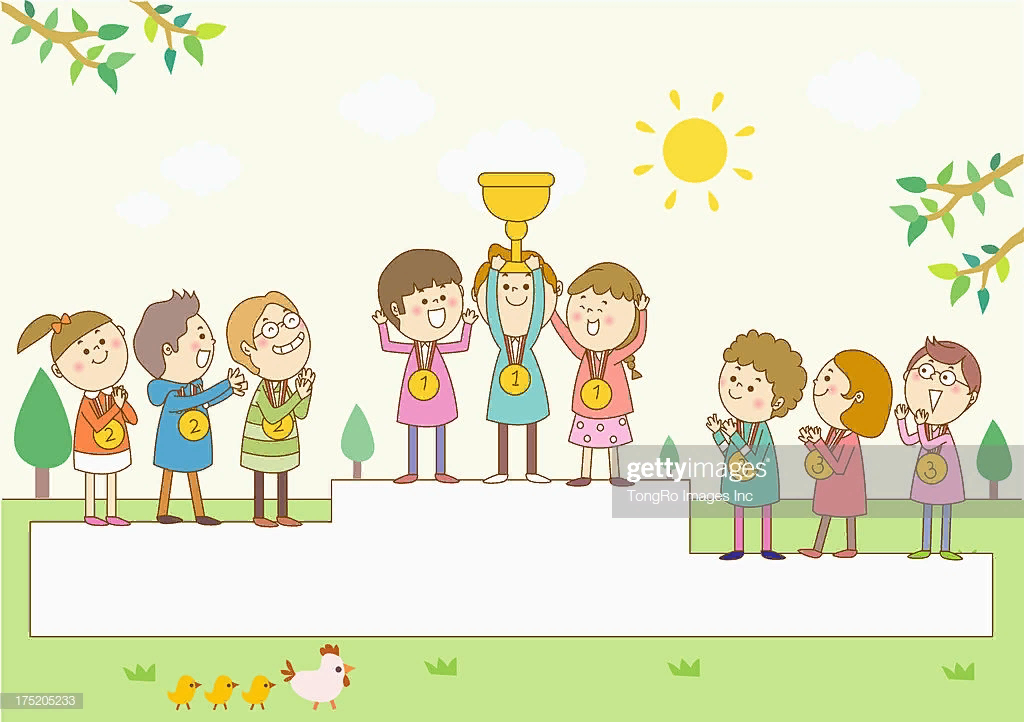 ПОЗДРАВЛЯЕМ ПОБЕДИТЕЛЕЙ!!!